Update to Specific Learning Disability Eligibility and Child Find
Ryan J. Spencer
208.500.2069
rspencer@hawleytroxell.com
About Me
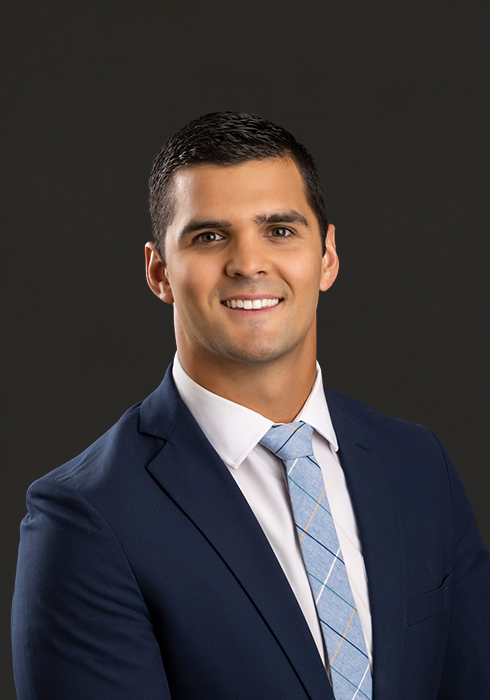 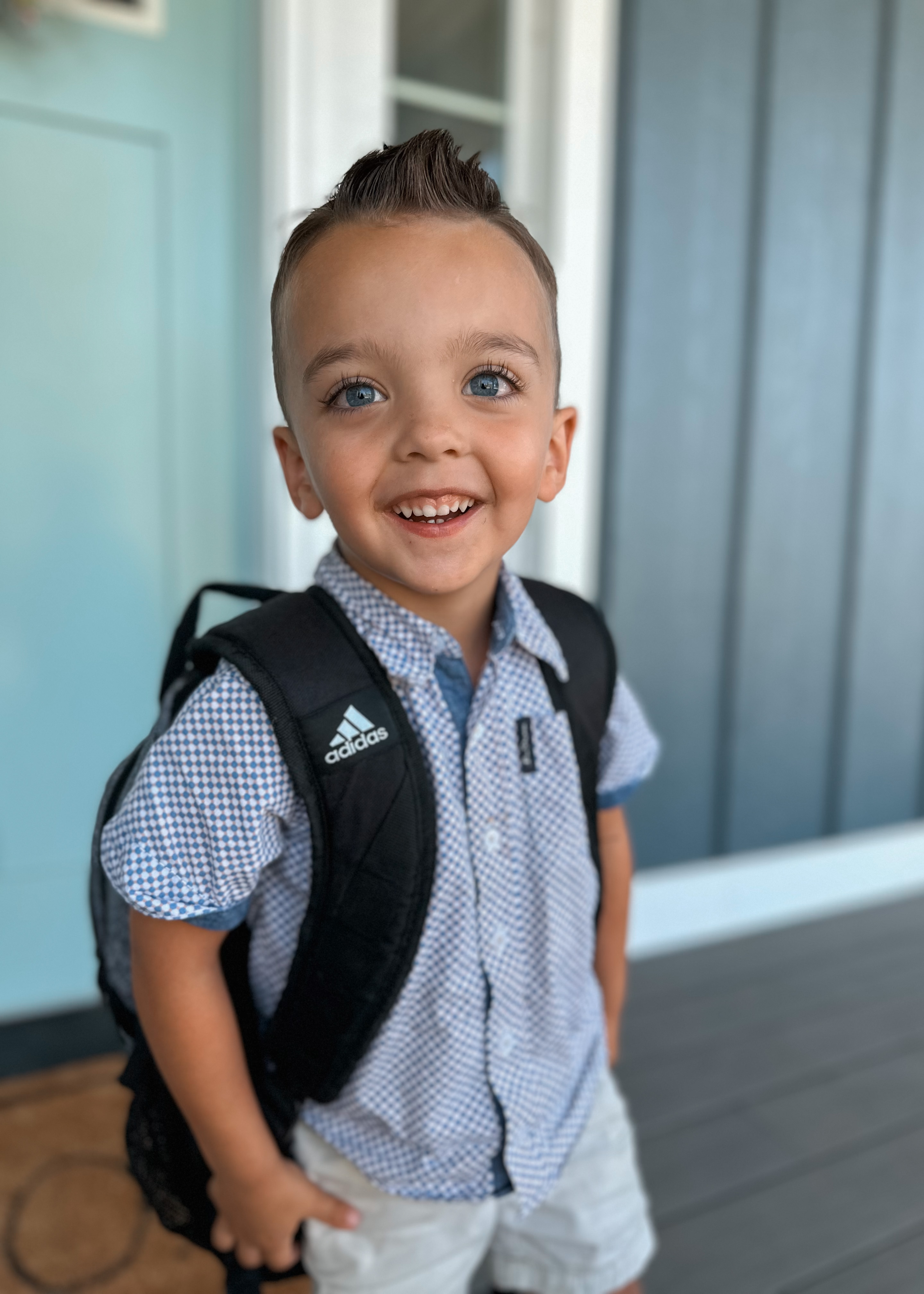 Brigham Young University – IdahoB.S. Special Education, 2020
Severe Disabilities emphasis
University of Idaho College of Law, J.D., 2020-2023
Licensed in Idaho, Utah, and Wyoming
Associate Attorney with Hawley Troxell in Idaho Falls
Special Education, Litigation, Insurance, Healthcare
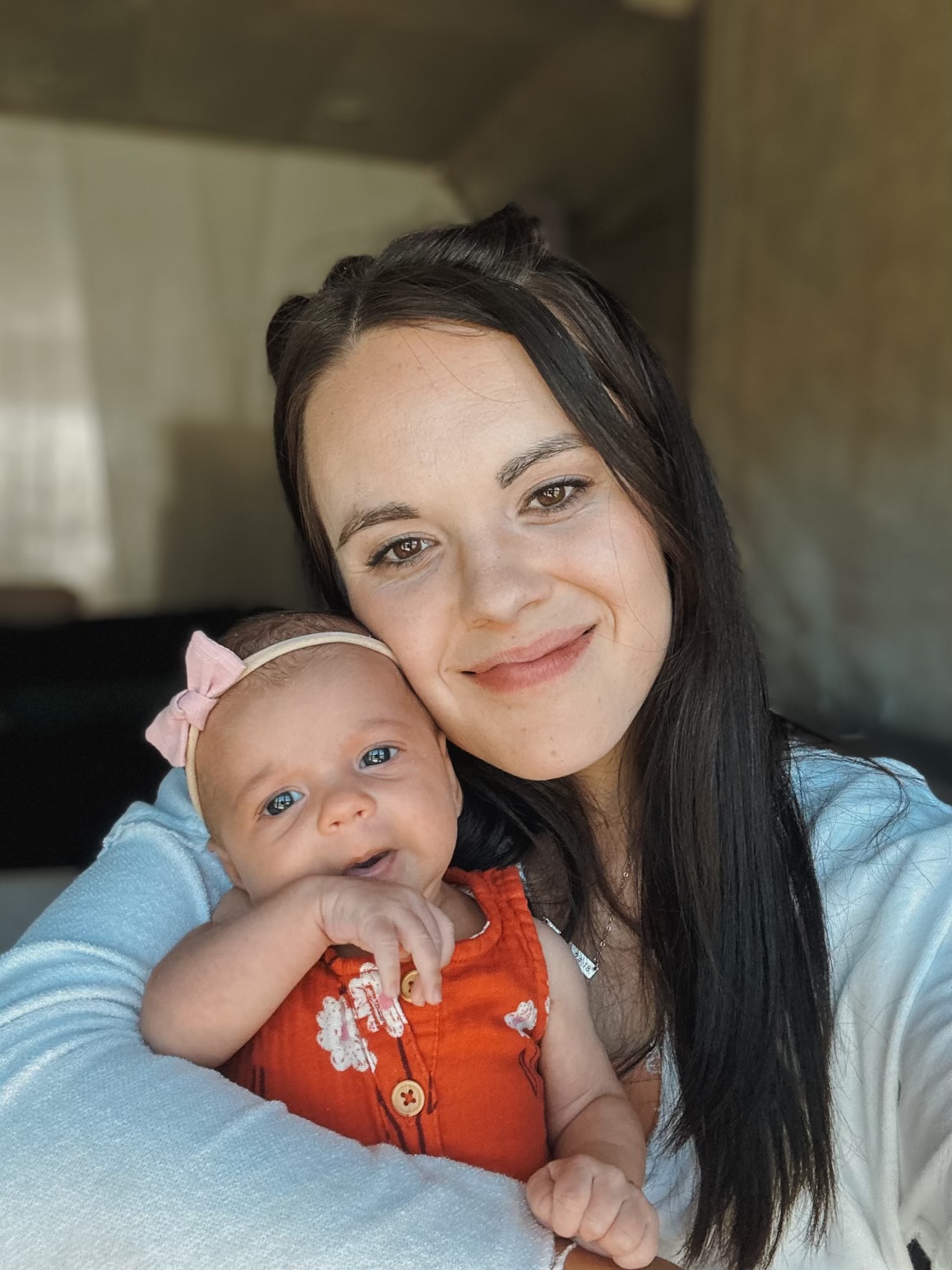 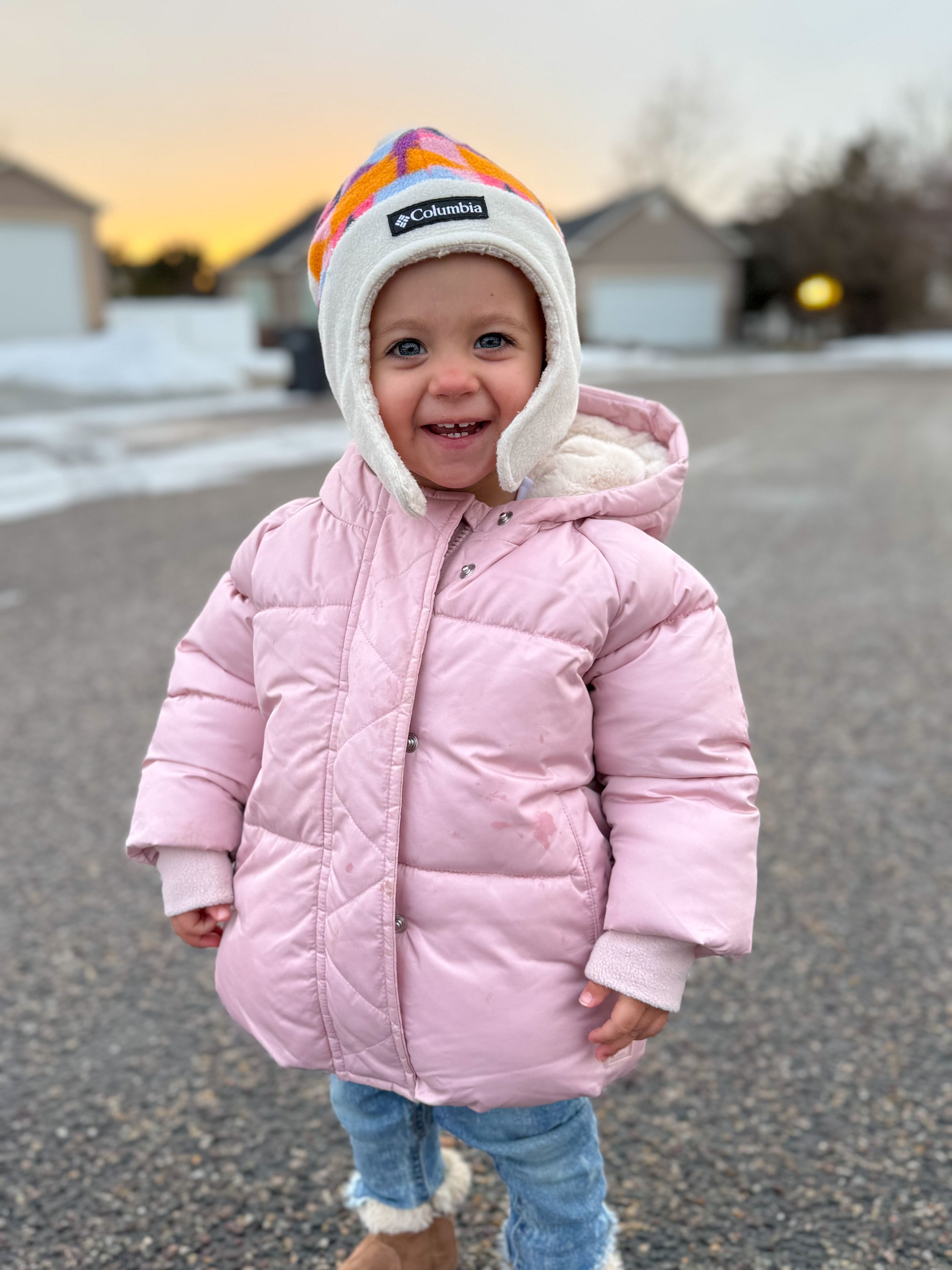 2
Format and Ground-Rules
Topic: Updates to Specific Learning Disability Eligibility and Child Find

*This is not legal advice*
3
Agenda
Legal Background
Specific Learning Disability – Pre-2024
Specific Learning Disability – Post-2024
Child Find
4
Legal Background
The Individuals with Disabilities Education Act (IDEA) was enacted in 1975 to ensure students with disabilities receive a Free and Appropriate Public Education. 
The IDEA provides 13 disabilities that are eligible for special education:
5
Legal Background
Emotional Disturbance
Developmental Delay
Multiple disabilities
Hearing Impairment
Orthopedic Impairment
Visual Impairment
Traumatic Brain Injury
Deaf-Blindness
IDEA Qualifying Disabilities
Specific Learning Disability
Speech or language impairment
Other Health Impairment 
Autism
Intellectual Disability
6
Specific Learning Disability – Pre-2024
35% of all students with IEPs have a specific learning disability.
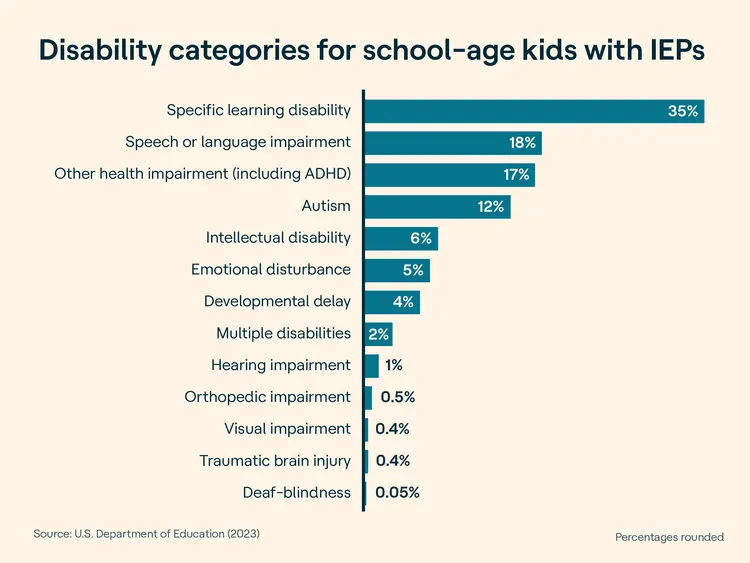 7
Specific Learning Disability
In Idaho, 19.3% of all students with an IEP had a specific learning disability.
8
Specific Learning Disability
Each state must adopt criteria for determining whether a child has a specific learning disability as defined by federal regulations. 
This criteria must be consistent with 34 C.F.R. 300.309.
9
Specific Learning Disability – Pre-2024
Prior to the 2024 Amendment to the Specific Learning Disability eligibility requirements, in Idaho, evidence-based qualify SLD the student must satisfy the following elements:
The student does not make sufficient progress in response to effective, evidence-based instruction and intervention for the child’s age or to meet state-approved grade-level standards when provided with learning experiences and instruction appropriate for the child’s age or State approved grade level standards in one or more of the following areas: 
1) Oral expression; 
2) Listening comprehension; 
3) Written expression; 
4) Basic reading skills; 
5) Reading comprehension; 
6) Reading fluency 
7) Mathematics calculation; or 
8) Mathematics problem solving. 
AND
10
Specific Learning Disability – Pre-2024
The student demonstrates low achievement in the area(s) of suspected disability listed above as evidenced by a norm-referenced, standardized achievement assessment. 
	AND
The student demonstrates a pattern of strengths and weaknesses in psychological processing skills that impact learning. 
	AND 
The student’s lack of achievement is not primarily the result of: 1) A visual, hearing, or motor impairment; 2) Intellectual disability 3) Emotional behavioral disorder 4) Environmental, cultural or economic disadvantage 5) Limited English Proficiency 6) A lack of appropriate instruction in reading, including the essential components of reading; 7) A lack of appropriate instruction in math. AND e. The disability adversely impacts the student’s educational performance and the student requires specially designed instruction.
11
[Speaker Notes: In order to qualify, students had to satisfy 4 elements.]
Specific Learning Disability – Pre-2024
In other words, to qualify for a specific learning disability a student must demonstrate:
(a) insufficient progress in response to effective, evidence-based instruction and intervention for the child’s age or to meet State-approved grade-level standards; and 
(b) low achievement in the area(s) of suspected disability listed above as evidenced by a norm-referenced, standardized achievement assessment; and
a pattern of strengths and weaknesses in psychological processing skills that impact learning
12
Specific Learning Disability
In October 2023, the US Department of Education determined that requirement Idaho’s eligibility requirements could be inconsistent with the IDEA and impermissibly narrow the IDEA’s eligibility criteria for SLD found at 34 C.F.R. § 300.309.
13
Specific Learning Disability
Based on this instruction from the US Department of Education, the Idaho Department of Education amended the state special education manual to ensure its compliance with federal law.
14
Specific Learning Disability
Now, based on the new state eligibility requirements, in order to qualify for a specific learning disability:
The student must demonstrate:
Evidence of Low Achievement in the area(s) of suspected disability (oral or written expression, listening comp, basic reading skills, reading comp., reading fluency, math calculations and/or math problem solving skills)
AND
Failure to respond to intervention 
OR 
a pattern of strengths and weaknesses in psychological processing skills that impact learning.
15
[Speaker Notes: Additionally, the disability must (1) adversely impact the student’s educational performance and (2) the student must require specially designed instruction.]
Specific Learning Disability
Option 1
Failure to respond to intervention:
Provide evidence that the student failed to respond to scientific, evidence-based intervention in specific area(s) of concern. 
(a) Provide a description of each targeted intervention that was provided to address specific skill deficit(s) in each area of concern; and 
(cont’d)
16
Specific Learning Disability
(b) Provide evidence that progress was monitored on identified skill deficits in each area of concern using a standardized, norm-referenced or criterion-referenced progress monitoring measure. 
For each area of concern, provide information about the progress made during the intervention(s). The information must include a visual representation and description of each of the following: (1) Aimline; (2) Trendline; (3) Decision points; (4) rate of improvement; and (5) national or local norms describing expected performance for grade level peers. 
Provide summary of how the evaluation team used this information to determine that the student has not made information to determine that the student has not made sufficient progress toward grade-level expectations and performs significantly and consistently below grade level peers.
17
Specific Learning Disability
Option 2
Pattern of processing strengths and weaknesses. 
Provide evidence of a pattern of strengths and weaknesses in psychological processing skills that impact learning. 
Provide evidence that the student’s psychological processing skills are linked to the failure to achieve adequately in the academic area(s) of concern. Evidence must rely on standardized assessments. These assessments must be conducted by a professional who is qualified to administer and interpret the assessment results. The student’s performance on a psychological processing assessment demonstrates a pattern of strengths and weaknesses that help explain why and how the student’s learning difficulties occur. Such tests may include measures of memory, phonological skills, processing speed, as well as other measures which explicitly test psychological processing.
18
Specific Learning Disability
Option 2 (cont’d)
(a) report and describe processing strengths and weaknesses. 
(b) Provide a description of how the identified pattern of strengths and weaknesses help explain the learning difficulties in the area(s) of concern.
19
Specific Learning Disability
This amendment, likely will result, if not already, in an increase in qualifying students.
20
Child Find
What is it?
The IDEA and its regulations require states to have policies and procedures in place to ensure that all children with disabilities within that state who are in need of special education and related services are “identified, located, and evaluation.” (34 C.F.R. 300.111(a)(i)). 
This includes students who are homeless or wards of the state and children attending private schools.
21
Child FInd
Additionally, the regulations note that “[c]hild find also must include—
(1) Children who are suspected of being a child with a disability . . . And in need of special education, even though they are advancing from grade to grade; and
(2) Highly mobile children, including migrant children.
22
Child Find
Child Find and RTI
2011 OSEP Letter
“States and LEAs have an obligation to ensure that evaluations of children suspected of having a disability are not delayed or denied because of implementation of an RtI strategy. The use of RtI strategies cannot be used to delay or deny the provision of a full and individual evaluation. It would be inconsistent with the evaluation provisions of the IDEA for an LEA to reject a referral and delay an initial evaluation on the basis that a child has not participated in an RtI Framework. Unless the district believes that there is no reason to suspect that the child is disabled and in need of special education services, an evaluation must be conducted within the applicable timeline. Should the district refuse to conduct an evaluation because no reason to suspect exists, prior written notice of the refusal must be provided to the parents.
23
Child Find and RTI
March 14, 2023 OSEP Letter
It has come to our attention that initial evaluations have sometimes been delayed or denied by local educational agencies until a child goes through the multi-tiered system of supports (MTSS) process, sometimes referred to as Response to Intervention (RTI). . . The basis for these memoranda is the child find requirements of Section 612(a)(3) of the IDEA. Each IDEA Part B and Part C grantee must ensure it has a system in place for meeting the child find requirements as a condition for funding. 
As OSEP 11-07 states, MTSS/RTI may not be used to delay or deny a full and individual evaluation under34 C.F.R. 300.304-300.311 for a child suspected of having a disability.
24
Child Find
Letter to Ferrara, 60 IDELR 46 (OSEP 2012)
While districts cannot use RTI as a reason for failing to evaluate a student, a Texas regulation advising districts to consider RTI before referring a student is not inconsistent with the IDEA’s child find requirement. . . If a parent believes that RTI is being used to delay or deny an evaluation, the parent may seek redress through a due process complaint.
25
Child Find
How?
Coordination
Coordinate with local agencies (i.e., Infant/Toddler Program, Department of Health and Welfare, etc.)
Public Awareness
Ensure that the public is informed of the following:
The availability of special education services;
A student’s right to a FAPE
Confidentiality protections; and
The referral process
And now, the updated eligibility requirements for SLD.
26
Child Find
How? (cont’d)
Screening
Informal process of identifying students who are not meeting or who may not meet Idaho educational guidelines. 
Screening ≠ evaluation
RTI
RTI should not be used to delay the referral process.
27
Case Law
Spring Branch Indep. Sch. Dist. V. O.W. by Hannah W. (5th Cir. 2020)
99-day delay in making referral due to “regular behavioral interventions” (such as RTI) were inconsistent with the school’s child find obligations. 
While a district may attempt interventions to address age-typical behaviors prior to conducting an evaluation—for example, for throwing tantrums of failing to follow directions by a young child—other behaviors signal a more urgent need for an evaluation.
28
Case Law
Spring Branch Indep. Sch. Dist. v. O.W. (5th Cir.) (Cont’d)
Here, student had drawn violent pictures depicting murder, death, and anti-semitic images; used vulgar language in class; refused to follow directions or remain in class; threw crayons at the teacher; climbed the gym walls; and engaged in other behaviors that resulted in daily removals from class. 
Based on the serious nature of these behaviors, it was not reasonable for the district to try intermediate measures, such as “success charts,” prior to determining whether a special education evaluation was needed.
29
Case Law
J.Z. v. Catalina Foothills Sch. Dist., 83 IDELR 62 (D. Ariz. 2023). 
ALJ’s decision that the school district did not violate IDEA when refusing to conduct an evaluation of a student with ADHD and a 504 Plan is partially reversed. While IDEA does not require a district to conduct an evaluation upon parent request, the district should have been evaluated here not merely because the parent asked, but because their request, communication with district staff, and documentation of hospitalizations for depression and suicidal ideation put the district on notice that the student had been diagnosed for new suspected disabilities beyond ADHD.
30
Case Law
Ja.B. v. Wilson Cnty. Bd. of Educ., 61 F.4th 494 (6th Cir. 2023)
District court’s ruling in favor of school district on the parent’s child find claim is affirmed. On the record in this case, the court cannot say that district officials “overlooked clear signs of disability and were negligent in failing to order testing, or had no rational justification for not deciding to evaluation.” 
(cont’d)
31
Case Law
Ja.B. v. Wilson Cnty, Bd. of Educ.
8th grade transfer student displayed noncompliant disrespectful and disruptive behaviors beginning two weeks after his transfer from Illinois to Tennessee.
Student did not receive special education at prior school district.
The court found that this did not require the new district to immediately evaluate him for IDEA services and indicated that tying to use interventions as part of a multi-tiered system of supports was not unreasonable to address the student’s behavioral problems.
32
Case Law
Ja.B. v. Wilson Cnty. Bd. of Educ. (6th Cir.) (Cont’d)
“To be sure, this is not a license for school districts to delay identification or evaluation of students, or otherwise drag their feet with respect to their IDEA obligations when presented with clear signs that a student—even one who is enrolled for only a short time—may have a disability. Rather, we conclude only that on these facts, especially given [the student’s] general education background and recent move, the school district did not violate its statutory child-find responsibility.”
33
Case Law
Compton Unif. Sch. Dist. V. Addison, 598 F.3d 1181 (9th Cir. 2010)
Failing 10th grade student was referred to a mental heath counselor who ultimately recommended and evaluation.
Student’s teachers indicated that her work was “gibberish and incomprehensible” that she played with dolls in class, and urinated on herself. 
School indicated that they did not refer to special education because the parent didn’t request an evaluation.
34
Case Law
Compton Unif. Sch. Dist. V. Addison (9th Cir. 2010)
School argued that its decision to do nothing was not an “affirmative refusal to act.” 
The Court rejected this argument and ruled in favor of the parents.
35
Potential Child Find “Triggers”
Academic concerns:
Failing or noticeably declining grades (without explanation)
Retention
Poor or noticeably declining progress on standardized assessments
Student negatively “stands out” academically from same age peers
Student has been in the RTI process and progress monitoring data indicate little academic progress
36
Potential Child Find “Triggers”
Behavioral/Social/Emotional Concerns:
Numerous or noticeably increasing disciplinary referrals beyond the expected range of behaviors for students
Signs of depression, withdrawal, inattention/distraction, organizational issues, anxiety, mental illness or mental health issues, etc.
Truancy problems, increased/chronic absences, skipping class
37
Potential Child Find “Triggers”
Medical/Health Information
Information* that student has been hospitalized or received medical treatment (mental health reasons, chronic health issues)
Information* student received a mental health disorder
Information student is taking medicine
Information student is seeing an outside counselor, therapist, physician, etc.
Information student has been exposed to a traumatic life event (homelessness, loss of family member, neglect/abuse)
Information that student has suffered a traumatic brain or head injury/concussion
38
Potential Child Find “Triggers”
Information from School Personnel
Teacher or other service provider suggests a need for an evaluation or suggests mental health or other counseling, or other services, etc.

Parent Request
A parent request for an evaluation may be a direct request for an evaluation or services or a general expression of concern. There are no “magic words” for requesting an evaluation.
39
Key Take-Aways
Specific Learning Disability Eligibility Requirements are now less stringent. 
Child-Find is an affirmative duty that does not end until a student is no longer in school. 
Be proactive in referring, notifying, and evaluating students on 504 plans who may now qualify for an IEP.
40
[Speaker Notes: Child find ends when the student is 22.]
Questions?
Thank you!
www.hawleytroxell.com